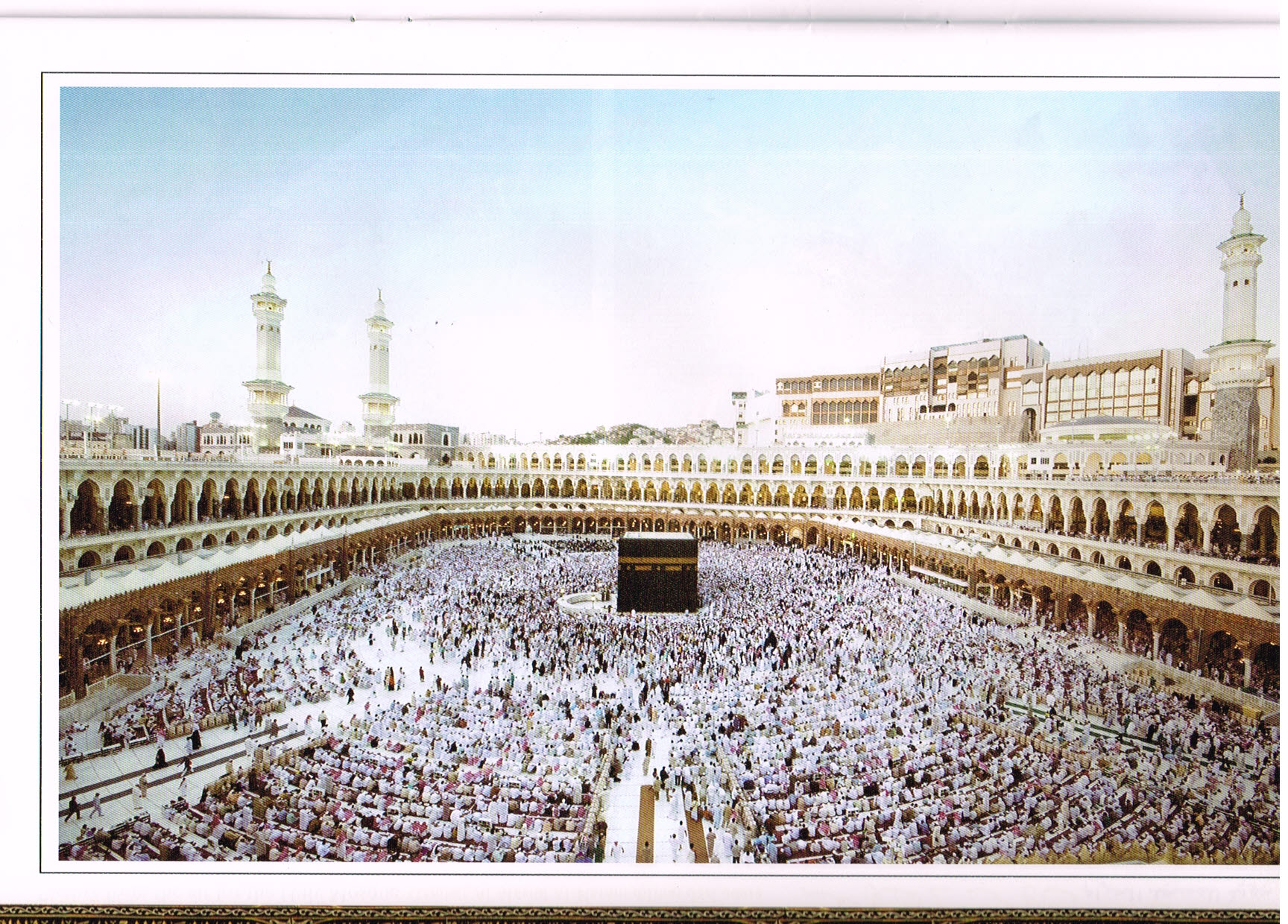 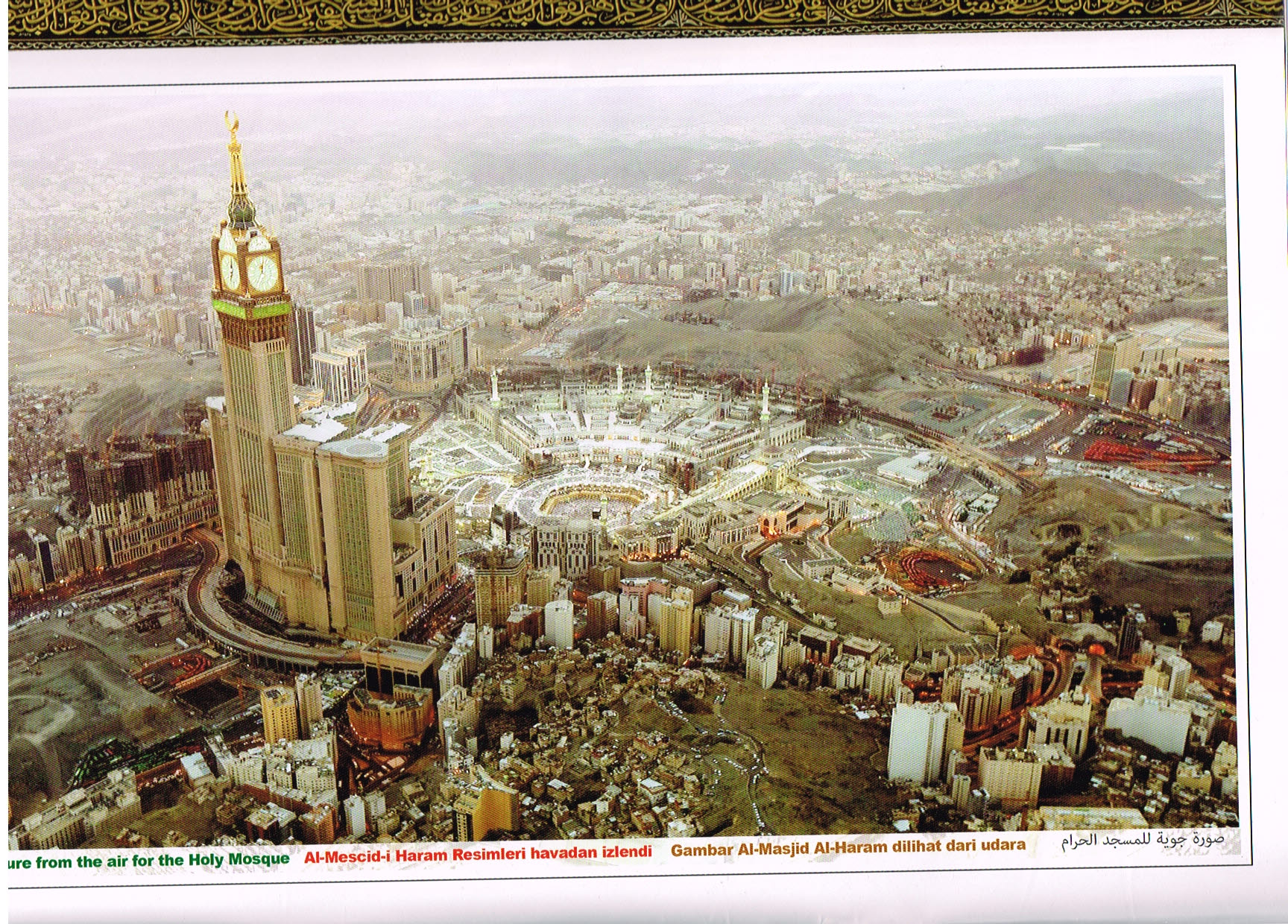 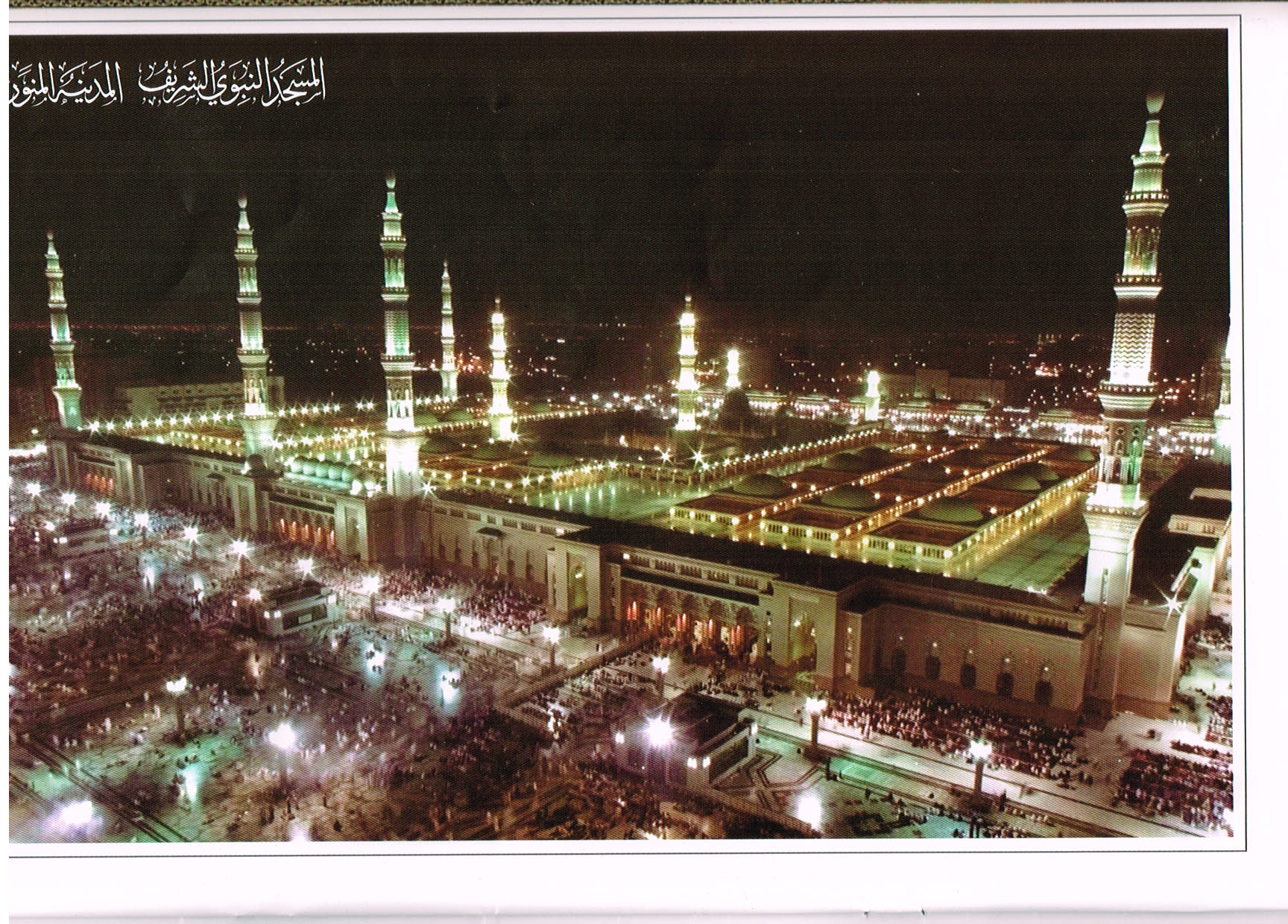 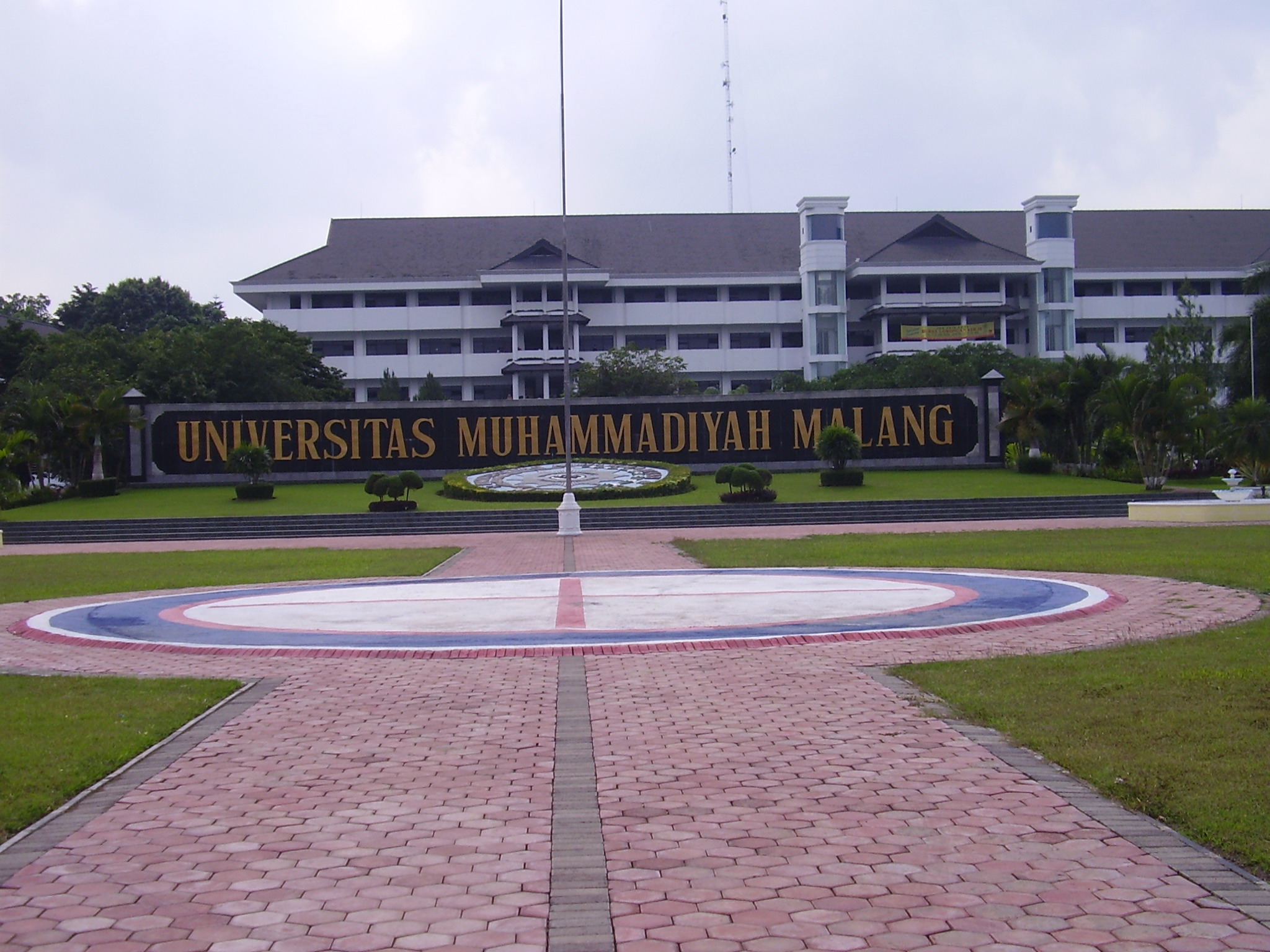 Matur suun
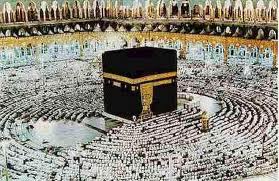 MUKADDIMAH  ANGGARAN DASAR                                                               MUHAMMADIYAH
Sejarah Perumusan
Terutama bagi Muhammadiyah, Muqaddimah Anggaran Dasar Muhammadiyah adalah peristiwa bersejarah. Karena itu tersusunnya Mukaddimah Anggaran Dasar Muhammadiyah dan begitu pula dapat diterimanya dalam Muktamar Muhammadiyah, mempunyai sejarah tersendiri. Mungkin tidak banyak orang tahu, kalau Mukaddimah A.D. Muhammadiyah mempunyai kaitan langsung atau tidak langsung dengan tersusunnya rumusan UUD 1945, termasuk rumusan “Pembukaan”nya.
Mengapa? Karena Ketua Muhammadiyah saat itu, yaitu Ki Bagus Hadikusumo dalam kedudukannya sebagai anggota Panitia Persiapan Kemerdekaan Indonesia (PPKI) terlibat langsung baik dalam merumuskan UUD 1945 maupun Pembukaannya. Kemudian pada tanggal 18 Agustus 1945 beliau sebagai anggota PPKI juga ikut menetapkan diterimanya UUD tersebut dan Pembukaannya
Tertarik oleh Pembukaan UUD 1945, maka Ki Bagus Hadikusumo kemudian berpendapat perlunya disusun pula Mukaddimah A.D. Muhammadiyah. Untuk itu beliau berusaha mengungkap kembali pokok-pokok pikiran yang dulu dijadikan dasar amal usaha dan perjuangan K.H. Ahmad Dahlan dengan mempergunakan wadah Muhammadiyah. Dalam menyusun Mukaddimah A.D. Muhammadiyah ini beliau dibantu oleh anggota PP Muhammadiyah yang lain, seperti Kyai A. Badawi, Yunus Anis dan sebagainya.
Sebetulnya, selain konsep Mukaddimah A.D. Muhammadiyah yang disusun oleh Kyai Bagus Hadikusumo, juga ada konsep yang sama yang disusun oleh Hamka. Tetapi yag diterima dan disahkan oleh Muktamar, yakni Muktamar Muhammadiyah ke 31 di Yogyakarta tahun 1950 ialah konsep Mukaddimah yang disusun oleh Ki Bagus Hadikusumo, setelah melewati penyempurnaan redaksional yang dilakukan oleh sebuah tim yang dibentuk oleh sidang Tanwir. Tim penyempurnaan terdiri dari Hamka, K.H. Farid Ma’ruf, Mr. Kasman Singodimejo, dan Zain Jambek (Harun, 1986: 23, dan Kamal Pasha dkk, tanpa tahun: 65).
Matan (Teks) Mukaddimah Anggaran Dasar Muhammadiyah
بِسْمِ اللَّهِ الرَّحْمَنِ الرَّحِيمِ(1)الْحَمْدُ لِلَّهِ رَبِّ الْعَالَمِينَ(2)الرَّحْمَنِ الرَّحِيمِ(3)مَالِكِ يَوْمِ الدِّينِ(4)إِيَّاكَ نَعْبُدُ وَإِيَّاكَ نَسْتَعِينُ(5)اهْدِنَا الصِّرَاطَ الْمُسْتَقِيمَ(6)صِرَاطَ الَّذِينَ أَنْعَمْتَ عَلَيْهِمْ غَيْرِ الْمَغْضُوبِ عَلَيْهِمْ وَلَا الضَّالِّينَ(7)
Artinya: “Dengan menyebut nama Allah Yang Maha Pemurah lagi Maha Penyayang. Segala Puji bagi Allah, Tuhan semesta alam. Maha Pemurah Lagi Maha Penyayang. Yang menguasai hari pembalasan. Hanya Engkaulah yang kami sembah dan hanya kepada Engkaulah kami mohon pertolongan. Tunjukilah kami ke jalan yang lurus. (yaitu) jalan orang-orang yang telah Engkau anugerahkan nikmat kepada mereka, bukan (jalan) mereka yang sesat” (QS. Al-Fatihah/1:1-7).
“Saya ridha bertuhan kepada Allah, beragama kepada Islam dan bernabi kepada Muhammad Rasulullah Saw.”
Amma ba’du, bahwa sesungguhnya ketuhanan itu adalah hak Allah semata-mata. Bertuhan dan beribadah serta tunduk dan taat kepada Allah adalah satu-satunya ketentuan yang wajib atas tiap-tiap makhluk terutama manusia.
Hidup bermasyarakat itu adalah sunnah (hukum kodrat iradat) Allah atas kehidupan manusia di dunia ini.
Masyarakat yang sejahtera, aman, damai, makmur dan bahagia hanyalah dapat diwujudkan di atas dasar keadilan, kejujuran, persaudaraan dan gotong-royong bertolong-tolongan dengan bersendikan hukum Allah yang sebenar-benarnya, lepas daripada pengaruh setan dan hawa nafsu.
Agama Allah yang dibawa dan diajarkan oleh sekalian Nabi yang bijaksana dan berjiwa suci, adalah satu-satunya pokok hukum dalam masyarakat yang utama dengan sebaik-baiknya.
Menjunjung tinggi hukum Allah lebih dari pada hukum yang manapun, adalah kewajiban mutlak bagi tiap-tiap orang yang mengaku bertuhan kepada Allah.
Agama Islam adalah agama Allah yang dibawa oleh sekalian Nabi, sejak Nabi Adam sampai sampai Muhammad Saw. Dan diajarkan kepada umatnya masing-masing untuk mendapat hidup bahagia dunia dan akhirat.
Syahdan, untuk menciptakan masyarakat yang bahagia  dan sentosa sebagai yang tersebut di atas itu, tiap-tiap orang terutama umat Islam, umat yang percaya akan Allah dan hari kemudian, wajiblah mengikuti jejak sekalian Nabi yang suci itu: Beribadat kepada Allah dan berusaha segiat-giatnya mengumpulan segala kekuatan dan menggunakannya untuk menjelmakan masyarakat itu di dunia ini, dengan niat yang murni, tulus dan ikhlas karena Allah semata-mata dan
dan hanya mengharapkan karunia Allah dan ridha-Nya belaka serta mempunyai rasa tanggung jawab di hadirat Allah atas segala perbuatannya, lagi pula harus sabar dan tawakal bertabah menghadapi segala kesukaran dan kesulitan yang menimpa dirinya, atau rintangan yang menghalangi pekerjaannya, dengan penuh pengharapan akan perlindungan dan pertolongan Allah Yang Maha Kuasa.
Untuk melaksanakan terwujudnya masyarakat yang demikian itu, maka dengan berkah dan rahmat Allah dan didorong oleh firman Allah dalam al Qur’an:
وَلْتَكُنْ مِنْكُمْ أُمَّةٌ يَدْعُونَ إِلَى الْخَيْرِ وَيَأْمُرُونَ بِالْمَعْرُوفِ وَيَنْهَوْنَ عَنِ الْمُنْكَرِ وَأُولَئِكَ هُمُ الْمُفْلِحُونَ(104)
Artinya: “Dan hendaklah ada dia antara kaum segolongan umat yang menyeru kepada kebaikan, menyuruh kepada kebaikan, menyuruh kepada yang ma’ruf dan mencegah dari yang munkar, merekalah orang-orang yang beruntung.” (QS. Ali Imran/3:104).
Pada Tanggal 8 Dzulhijjah 1330 Hijrah atau 18 November 1912 Masehi oleh almarhum K.H. A. Dahlan didirikanlah suatu persyarikatan, bernama “Muhammadiyah” yang disusun dengan majlis-majlis (bagian-bagiannya) mengikuti peredaran zaman berdasarkan “syura” yang dipimpin oleh hikmah kebijaksanaan dalam permusyawaratan atau Muktamar.
Kesemuanya itu perlu untuk menunaikan kewajiban mengamalkan perintah-perintah Allah dan mengikuti sunnah Rasul-Nya, Nabi Muhammad Saw. Guna mendapatkan karunia dan ridla-Nya di dunia dan akhirat, dan untuk mencapai masyarakat yang sentosa dan bahagia disertai nikmat dan rahmat Allah yang melimpah-limpah sehingga merupakan:
بَلْدَةٌ طَيِّبَةٌ وَرَبٌّ غَفُورٌ(15)
 
 “Suatu negara yang indah, bersih, suci dan makmur di bawah perlindungan Tuhan Yang Maha Pengampun.” (QS. Saba’/34:15).
Maka dengan Muhammadiyah ini, mudah-mudahan umat Islam dapat diantarkan ke pintu gerbang surga “Jannat al-na ‘im” dengan keridlaan Allah.
Pokok-Pokok Pikiran Muhmmadiyah Mukaddimah A.D. Muhammadiyah
Mukaddimah A.D. Muhammadiyah mengandung 6 macam pokok pikiran, yang masing-masing dengan penjelasannnya sebagai berikut:
Pokok Pikiran Pertama: Hidup manusia haruslah mentauhidkan Allah, berTuhan, beribadah serta tunduk dan taat hanya kepada Allah.”
فَاعْلَمْ أَنَّهُ لَا إِلَهَ إِلَّا اللَّهُ
         “Ketahuilah nahwasanya tidak ada Tuhan disembah melainkan Allah (Q.S.Muhammad :19).
Manusia adalah salah satu dari makhluk Allah SWT. Sebagai makhluk Allah, manusia diciptakan tidak untuk main-main, tetapi untuk suatu tujuan tertentu. Karena itu sudah seharusnya apabila manusia menyesuaikan hidup dan kehidupannya sejalan dengan untuk apa manusia diciptakan oleh Allah. Maka wajiblah manusia menauhidkan Allah, yang berarti bertuhan, beribadah serta tunduk dan taat hanya kepada Allah semata.
Pokok Pikiran Kedua: “Hidup manusia adalah bermasyarakat”.
Bagi manusia hidup bermasyarakat adalah sesuatu yang tidak mungkin dapat dihindari. Bahkan hal itu merupakan sunnatullah, sebagaimana diisyaratkan dalam al-Qur’an, karena manusia diciptakan oleh Allah bersuku-suku berbangsa-bangsa supaya saling kenal-mengenal. (QS. Al-Hujurat/49:13).
يَاأَيُّهَا النَّاسُ إِنَّا خَلَقْنَاكُمْ مِنْ ذَكَرٍ وَأُنْثَى وَجَعَلْنَاكُمْ شُعُوبًا وَقَبَائِلَ لِتَعَارَفُوا إِنَّ أَكْرَمَكُمْ عِنْدَ اللَّهِ أَتْقَاكُمْ إِنَّ اللَّهَ عَلِيمٌ خَبِيرٌ(13)
“Hai manusia ,sesungguhnya Kami mnciptakan kamu dari seorang laki-laki seorang perempuan dan menjadikan kamu bersuku-suku supaya kamu saling kenal mengenal.Sesungguhnya orang yang paling mulia disisi Allah ialah orang yang paling bertaqwa diantara kamu.Sesungguhnya Allah Maha Mengetahui lagi maha Mengenal.
Hidup bermasyarakat merupakan keharusan pula bagi manusia, kalau pokok pikiran kedua ini dihubungkan dengan pokok pikiran kedua ini dihubungkan dengan pokok pikiran pertama. Tidak mungkin manusia mampu menauhidkan Allah secara sempurna dan beribadah serta tunduk dan taat hanya kepada Allah, beribadah serta tunduk dan taat hanya kepada Allah, kalau sekaligus juga tidak membina hubungan baiknya dengan masyarakat sekitar dalam Islam diajarkan, tidak cukup membina “habl min Allah” tetapi juga harus membina “habl min al-nas”
Pokok Pikiran Ketiga: “Hanya hukum Allah satu-satunya hukum yang dapat dijadikan sendi pembentuk pribadi utama, dan mengatur tertib hidup bersama menuju kehidupan bahagia sejahtera yang hakiki dunia dan akhirat.”
Pokok pikiran ketiga ini adalah keyakinan dan sekaligus juga pandangan hidup Muhammadiyah. Islam adalah agama yang benar, sesuai dengan al-Qur’an (QS.Al Imran/3:19).
إِنَّ الدِّينَ عِنْدَ اللَّهِ الْإِسْلَامُ
“Sesungguhnya agama (yang diridhoi )disisi Allah  hanyalah Islam.”
 Dan karena Islam agama yang benar, maka siapapun yang tidak menganut agama yang benar ini tentulah akan merugi diakhirat nanti (QS. Al Imran/3:85).
وَمَنْ يَبْتَغِ غَيْرَ الْإِسْلَامِ دِينًا فَلَنْ يُقْبَلَ مِنْهُ وَهُوَ فِي الْآخِرَةِ مِنَ الْخَاسِرِينَ(85”
Barang siapa mencari agama selain agama Islam ,maka sekali –kali tidaklah akan diterima (agama itu)dari padanya ,dan dia diakhirat termasuk orang-orang yang rugi.
Di samping itu, Islam adalah agama wahyu dari Allah, bukan agama budaya yang  hanya rekayasa manusia. Karena itu sudah pada tempatnya kalau hukum Allah yakni hukum Islam yang berasal dari wahyu Allah inilah satu-satunya hukum yang dapat dijadikan sendi pembentukan pribadi utama dan pengatur tertib hidup bersama menuju kehidupan bahagia dan sejahtera yang hakiki dunia akhirat
Keyakinan dan pandangan hidup Muhammadiyah yang demikian ini diperkuat oleh kenyataan, bahwa Islam tidak hanya agama ibadah, tetapi juga suatu way of life yang lengkap sempurna. Mengakui hal ini, seorang orientalis yang bernama V.M. Dean berkata dalam sebuah bukunya, “Islam adalah suatu perpaduan yang sempurna antara agama, system politik, pandangan hidup serta penafsiran sejarah.: (Kamal Pasha, dkk. Tanpa tahun 1971:72)
Pokok Pikiran Keempat: “Berjuang menegakkan dan menjunjung tinggi agama Islam untuk mewujudkan masyarakat Islam yang sebenar-benarnya adalah wajib.” 
Pokok pikiran keempat ini adalah konsekwensi dari keyakinan dan pandangan hidup Muhammadiyah yang terkandung dalam pokok pikiran ketiga. Mengapa konsekwensi? Keyakinan yang menjadi pandangan hidup adalah perlu direalisasikan supaya dapat terwujud dalam kenyataan
Untuk itu jelas sekali perlu perjuangan. Bukankah dalam Islam ada ajaran untuk berjihad “ li-i’lahi” kalimat Allah hiya al-‘ulya?” Rasanya sangat mustahil “masyarakat Islam yang sebenar-benarnya’ dapat terwujud di Indonesia mengingat sangat majemuknya masyarakat di Indonesia kalau kita tidak berjuang untuk itu. Firman Allah menyebutkan ,
إِنَّمَا الْمُؤْمِنُونَ الَّذِينَ ءَامَنُوا بِاللَّهِ وَرَسُولِهِ ثُمَّ لَمْ يَرْتَابُوا وَجَاهَدُوا بِأَمْوَالِهِمْ وَأَنْفُسِهِمْ فِي سَبِيلِ اللَّهِ أُولَئِكَ هُمُ الصَّادِقُونَ(15)
“Orang mukmin itu ialah orang-orang yang beriman kepada Allah dan Rasul-Nya, kemudian mereka tidak ragu-ragu dan mereka berjihad dengan harta dan jiwa mereka di jalan Allah. Mereka itulah orang-orang yang benar.” (QS. Al Hujurat/49: 15).
Pokok Pikiran Kelima: “Perjuangan menegakkan dan menjunjung tinggi agama Islam untuk mewujudkan masyarakat Islam yang sebenar-benarnya hanya akan berhasil bila mengikuti jejak perjuangan para Nabi, terutama perjuangan Nabi Muhammad Saw.” 
Kalau pokok pikiran keempat menggariskan keharusan dilakukannya perjuangan untuk menegakkan dan menjunjung tinggi agama Islam, maka pokok pikiran kelima menggariskan bagaimana cara dan akhlak perjuangan itu harus dilakukan untuk menegakkan dan menjunjung tinggi agama Islam.
Sudah barang tentu bagi setiap pejuang muslim, tidak ada cara dan contoh yang patut dijadikan teladan kecuali harus meneladani cara-cara perjuangan para Nabi, terutama Nabi Muhammad Saw. Mengapa demikian? Jawabannya ialah sebagaimana yang disebutkan dalam firman Allah SWT, 
لَقَدْ كَانَ لَكُمْ فِي رَسُولِ اللَّهِ أُسْوَةٌ حَسَنَةٌ لِمَنْ كَانَ يَرْجُو اللَّهَ وَالْيَوْمَ الْآخِرَ وَذَكَرَ اللَّهَ كَثِيرًا(21)
“Sesungguhnya telah ada pada (diri) Rasulullah itu suri teladan yang baik bagimu (yaitu) bagi orang yang mengharap (rahmat) Allah dan (kedatangan) hari kiamat dan dia banyak menyebut Allah” (QS. Al Azhab/33:21).
Persyarikatan pada tahun 1912 didirikan oleh K.H. Ahmad Dahlan dengan sengaja diberi nama “Muhammadiyah” tidak lain karena didorong harapan, supaya persyarikatan tersebut dalam berjuang dapat mencontoh jejak langkah perjuangan Nabi Muhammad adalah sesuatu yang tidak bisa ditawar-tawar lagi, bahkan hal ini merupakan kepribadian Muhammadiyah.
Pokok Pikiran Keenam: “Perjuangan mewujudkan maksud dan tujuan di atas hanya akan dapat tercapai apabila dilaksanakan dengan berorganisasi.”
Pokok pikiran keenam menekankan, betapa pentingnya berorganisasi, sebab “perjuangan hanya akan dapat tercapai apabila dilaksanakan dengan berorganisasi.” Berjuang dengan berorganisasi jelas sangat penting, sebab seperti dikatakan dalam pepatah, “kebenaran yang tidak diatur dengan baik dapat dikalahkan oleh kebathilan tetapi diatur dengan baik.” (alhaqq bi la nizham, yughlagh al-bathil bi al-nizham).
Berjuang dengan berorganisasi tidak sekedar penting, bahkan sesungguhnya suatu keharusan. Kaidah ushul al-fikih menyebutkan, “apabila suatu kewajiban tidak dapat diselesaikan kecuali dengan adanya sesuatu yang lain, maka adanya sesuatu yang lain tersebut hukumnya adalah wajib”. Kemudian perhatikan juga firman Allah Swt yang menerangkan, bahwa “
إِنَّ اللَّهَ يُحِبُّ الَّذِينَ يُقَاتِلُونَ فِي سَبِيلِهِ صَفًّا كَأَنَّهُمْ بُنْيَانٌ مَرْصُوصٌ(4)
"Sesungguhnya Allah menyukai orang-orang yang berperang di jalan-Nya dalam barisan yang teratur seakan-akan mereka seperti suatu bangunan yang tersusun kokoh.” (QS. Al-Shaff/61:4).
Paling tidak berjuang dengan jalan berorganisasi selain mempermudah mencapai tujuan, juga sangat efisien dalam pelaksanaannya, hemat tenaga, hemat waktu dan hemat biaya.
Muhammadiyah sebagai suatu organisasi, agar dinamika keorganisasiannya tepat, benar, tertib dan lancar memerlukan seperangkat peraturan seperti anggaran dasar (termasuk mukaddimahnya), anggaran rumah tangga, kaidah-kaidah serta peraturan-peraturan lainnya.